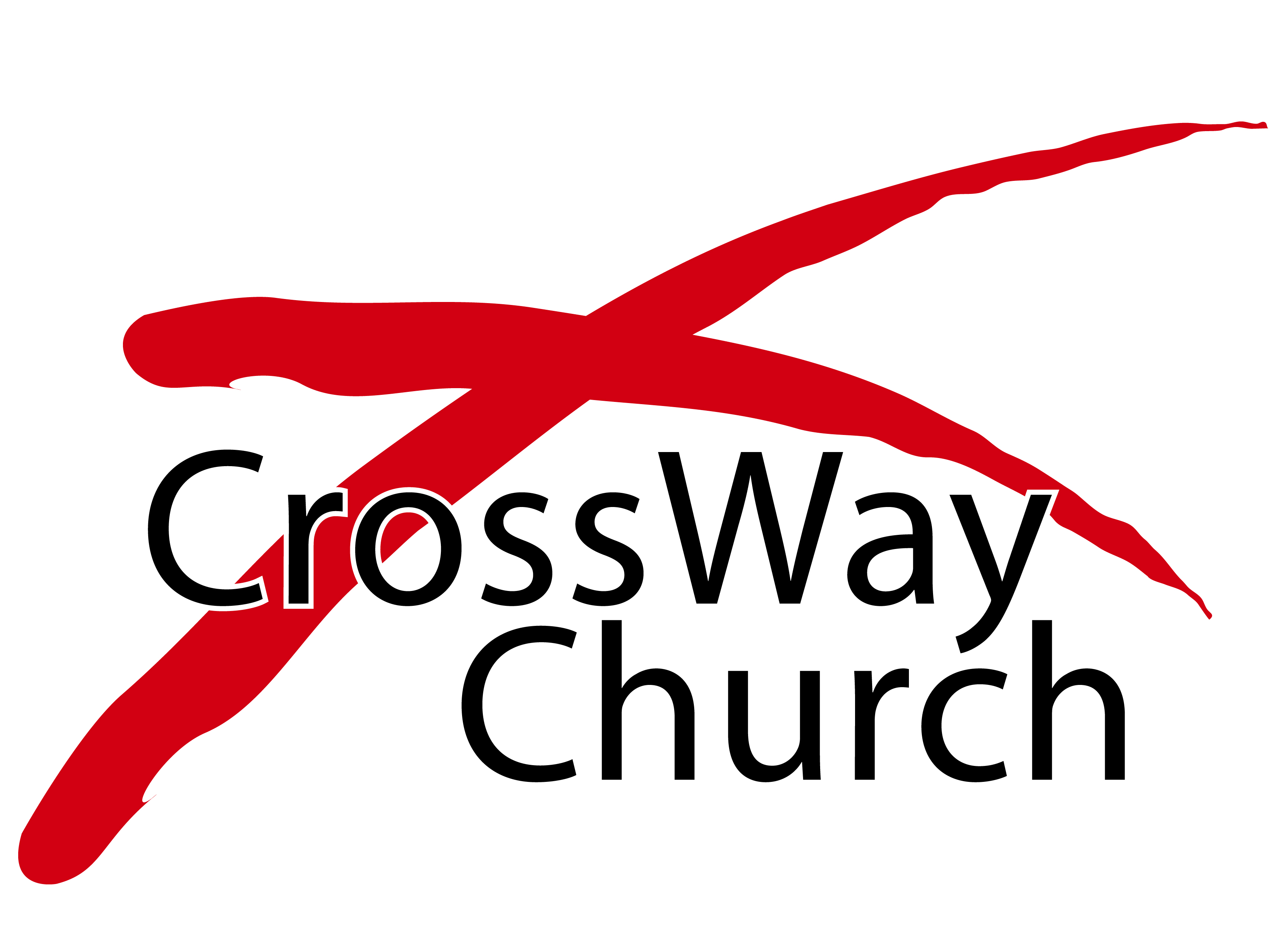 Two Roads: Wide or Narrow
The Sermon on the Mount Series [29]
Matthew 7:13-14
© August 14, 2016
 Pastor Paul K. Kim
THE STRUCTURE OF THE SERMON ON THE MOUNT
THEME: “Do not be like them.” – Matthew 6:8
Intro-duction



5:1-2
Christian Character: 
“BEING”



5:3-12
Christian Choice: 
“OBEDIENCE”



7:13-27
Christian 
Righteousness: 
“DOING”



5:17-7:12
Con-clusion



7:28-29
Christian Influence: 
“ROLE”



5:13-16
THE CONCLUSION OF JESUS’ SERMON:  A CALL FOR DECISIVE COMMITMENT
Beginning with this section, Jesus presents a series of contrasting choices as the concluding remarks of the Sermon on the Mount.
Two Roads: Wide or Narrow [7:13-14]
Two Trees: Good or Bad [7:15-23]
Two Builders: Wise or Foolish [7:24-27] 

 Why? Jesus calls for a decisive commitment in response to his teaching.

Father, make me a crisis man. Bring those I contact to decision. Let me not be a mileposton a single road; make me a fork, that men must turn one way or another on facing Christ in me.Jim Elliot
BETWEEN THE TWO ROADS
13 “Enter by the narrow gate. For the gate is wide and the way is easy that leads to destruction, and those who enter by it are many. 14 For the gate is narrow and the way is hard that leads to life, and those who find it are few. (vs. 13-14)

It is NOT a contrast between the irreligious way and the religious way.

It is RATHER a contrast between the way of counterfeit conversion/discipleship and the way of true conversion/discipleship.
No road sign says: “This Way to Destruction/Death”
Both road signs say: “This Way to Life/Salvation!”
BETWEEN THE TWO ROADS
13 “Enter by the narrow gate. For the gate is wide and the way is easy that leads to destruction, and those who enter by it are many. 14 For the gate is narrow and the way is hard that leads to life, and those who find it are few. (vs. 13-14)

It is NOT a contrast between the irreligious way and the religious way.

It is RATHER a contrast between the way of counterfeit conversion/discipleship and the way of true conversion/discipleship.

It presents choices between contrasting elements.
Two gates: wide vs. narrow
Two ways: easy vs. hard
Two destinations: destruction vs. life
Two crowds: many vs. few
BETWEEN THE TWO ROADS
13 “Enter by the narrow gate. For the gate is wide and the way is easy that leads to destruction, and those who enter by it are many. 14 For the gate is narrow and the way is hard that leads to life, and those who find it are few. (vs. 13-14)

It is NOT a contrast between the irreligious way and the religious way.

It is RATHER a contrast between the way of counterfeit conversion/discipleship and the way of true conversion/discipleship.

It presents choices between contrasting elements.

There are ONLY two choices—the wide road or the narrow road.
THE WIDE GATE/ROAD VS. THE NARROW GATE/ROAD
1)   The Wide Gate/Road

Its Meaning: In short, it is the way of the world.
Man’s way to salvation—it is a man-centered way.
Man’s way to abundant life—it is the way of man’s wisdom & merit.

In Essence: It is the “self-seeking” way.
Self-made spirituality/righteousness (no self-denial necessary) 
Self-rule/autonomy (no repentance necessary)
Self-help/self-fulfillment (no surrender necessary)

Its Characteristics: It is delusive. 
Its gate is wide, inclusive, and attractive.
It is easy.
It is popular—many enter through it. [You can enter with a crowd.]
But it leads to DESTRUCTION—eternal punishment & separation from God.
THE WIDE GATE/ROAD VS. THE NARROW GATE/ROAD
2)   The Narrow Gate/Road

Its Meaning: In short, it is the way of Jesus.
God’s way to salvation—God’s revelation makes the road narrow.
God’s way to abundant life—Jesus is the way, the truth, and the life.

In Essence: It is the “self-denying” way.
Dying to self
Taking up the cross and following Christ
Enduring suffering and persecution along with joy and peace

Its Characteristics: It is paradoxical. 
Its gate is narrow and obscure.
It is hard.
Only few find it. [You must enter it alone.]
But it leads to LIFE—salvation and eternal life with God.
It is a way of self-denial, it is a way of humility, it is a way which is distasteful to the natural pride of men; it is a precise way, it is a holy way, a strait way, and therefore men do not care for it. They are too big, too proud, to go along a narrow lane to heaven; yet this is the right way. There are many broad ways, as Bunyan says, that abut upon it; but you may know them by their being broad, and you may know them by their being crowded. The Christian man has to swim against the current; he has to do more than that, he has to go against himself, so strait is the road; but if you wish to go down to perdition, you have only to float with the stream, and you can have any quantity of company that you like.Charles H. Spurgeon
HOW CAN WE APPLY JESUS’ TEACHING ON THE TWO ROADS?
1)   We are to examine ourselves gate and decisively choose to enter THROUGH JESUS, THE NARROW GATE. 

Bring all of your sins and heavy burden as you kneel at the Cross.
Jesus Christ himself is the gate through which you can enter into life.

9 I am the door. If anyone enters by me, he will be saved and will go in and out and find pasture. 10 The thief comes only to steal and kill and destroy. I came that they may have life and have it abundantly.John 10:9-10

12 And there is salvation in no one else, for there is no other name under heaven given among men by which we must be saved.”Acts 4:12
HOW CAN WE APPLY JESUS’ TEACHING ON THE TWO ROADS?
2)   We are to KEEP VIGILANT against the lure of the popular easy way for living as a follower of Jesus. 

The lure sneaks upon us in a subtle illusive way.
The key to vigilance is devotion to daily Scripture-guidance and prayer.

Don't become so well-adjusted to your culture that you fit into it without even thinking. Instead, fix your attention on God. You'll be changed from the inside out. Readily recognize what he wants from you, and quickly respond to it. Unlike the culture around you, always dragging you down to its level of immaturity, God brings the best out of you, develops well-formed maturity in you.
Romans 12:2 [MSG]

23 And he said to all, “If anyone would come after me, let him deny himself and take up his cross daily and follow me. Luke 9:23
HOW CAN WE APPLY JESUS’ TEACHING ON THE TWO ROADS?
3)   We are to remind ourselves by faith of THE BIG PICTURE of our journey on the narrow road. 

Do NOT lose heart when you face afflictions and hardships in this journey.
It’s about shifting from self-centeredness to God-centeredness.

17 For this light momentary affliction is preparing for us an eternal weight of glory beyond all comparison, 18 as we look not to the things that are seen but to the things that are unseen. For the things that are seen are transient, but the things that are unseen are eternal.2 Corinthians 4:17-18

11 I am coming soon. Hold fast what you have, so that no one may seize your crown.Revelation 3:11
This Is the Narrow Way
These are fearful truths! They ought to raise great searchings of heart in the minds of all who hear them. "Which way am I going? By what road am I traveling?" In one or other of the two ways here described, every one of us may be found. May God give us an honest, self-inquiring spirit, and show us what we are . . . We have no reason to be discouraged and cast down, if the religion we profess is not popular, and few agree with us. We must remember the words of our Lord Jesus Christ in this passage: "The gate is narrow." Repentance, and faith in Christ, and holiness of life, have never been fashionable. The true flock of Christ has always been small. It must not move us to find that we are reckoned singular, and peculiar, and bigoted, and narrow-minded. This is "the narrow way." Surely it is better to enter into life eternal with a few, than to go to "destruction" with a great company.
— J. C. Ryle (1856)
THREE PRACTICAL QUESTIONS FOR OUR EVERYDAY LIFE
What one insight hit home for you from Jesus’ teaching on the two roads? What will you do about it?

What is your first step toward being vigilant against the lure of the popular easy way for living as a follower of Jesus?

What would it mean for you to choose the narrow way as your way daily?
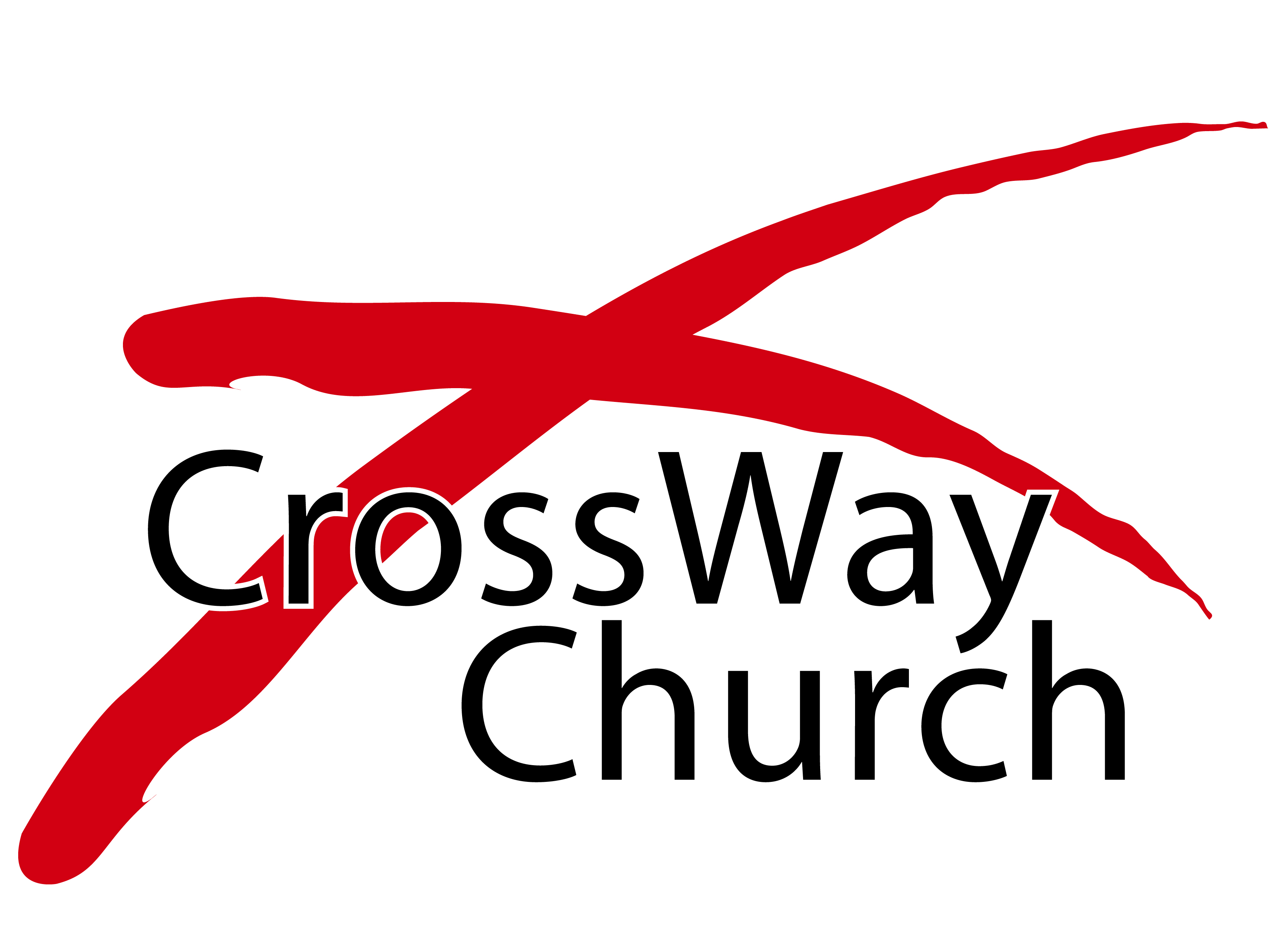